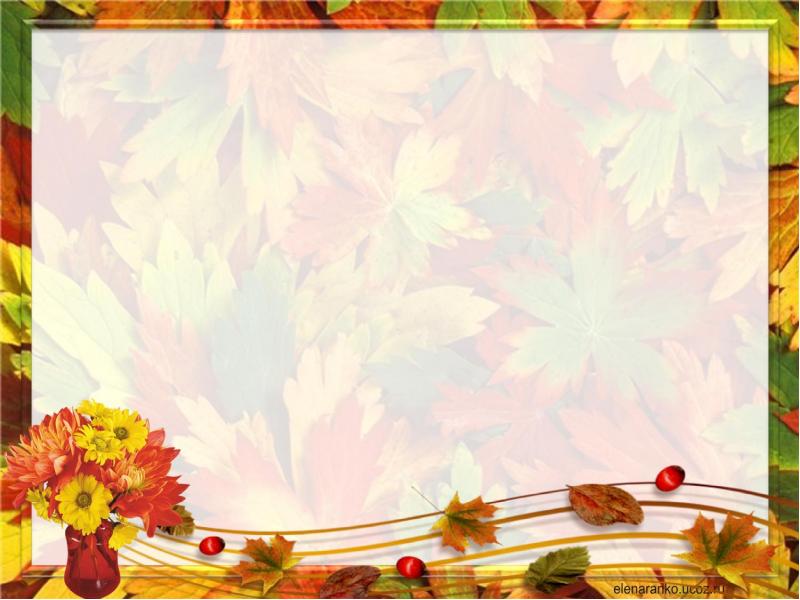 Краски осени
Выставка букетов
7 сентября 2017 г.
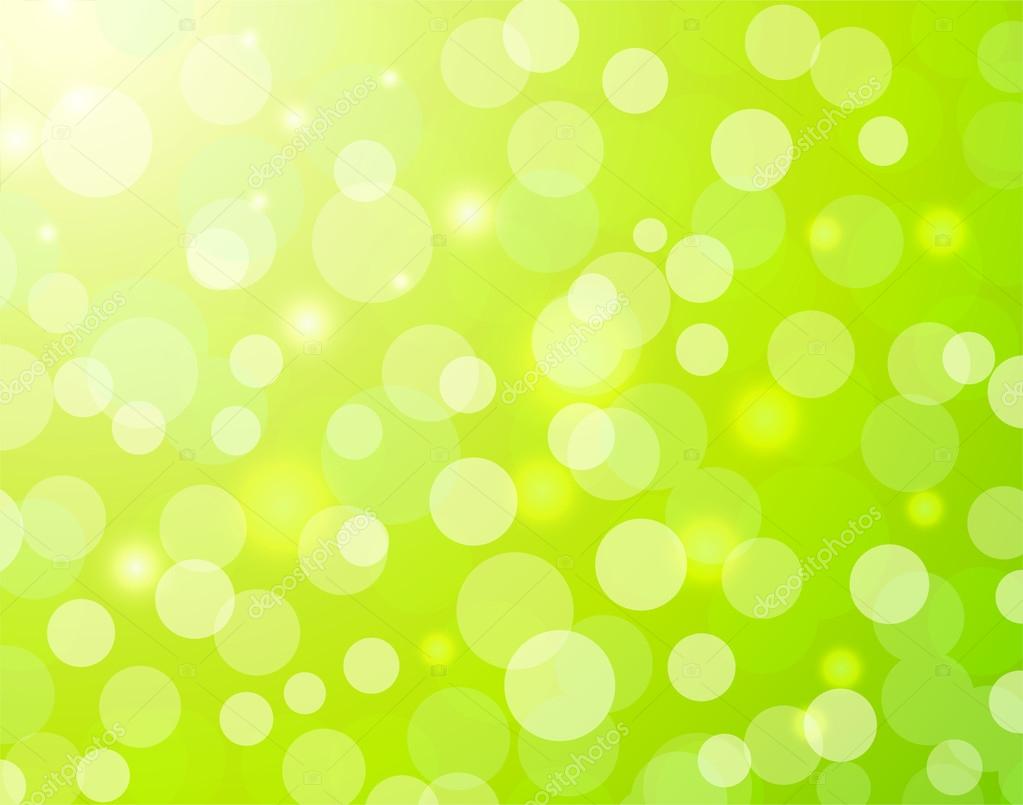 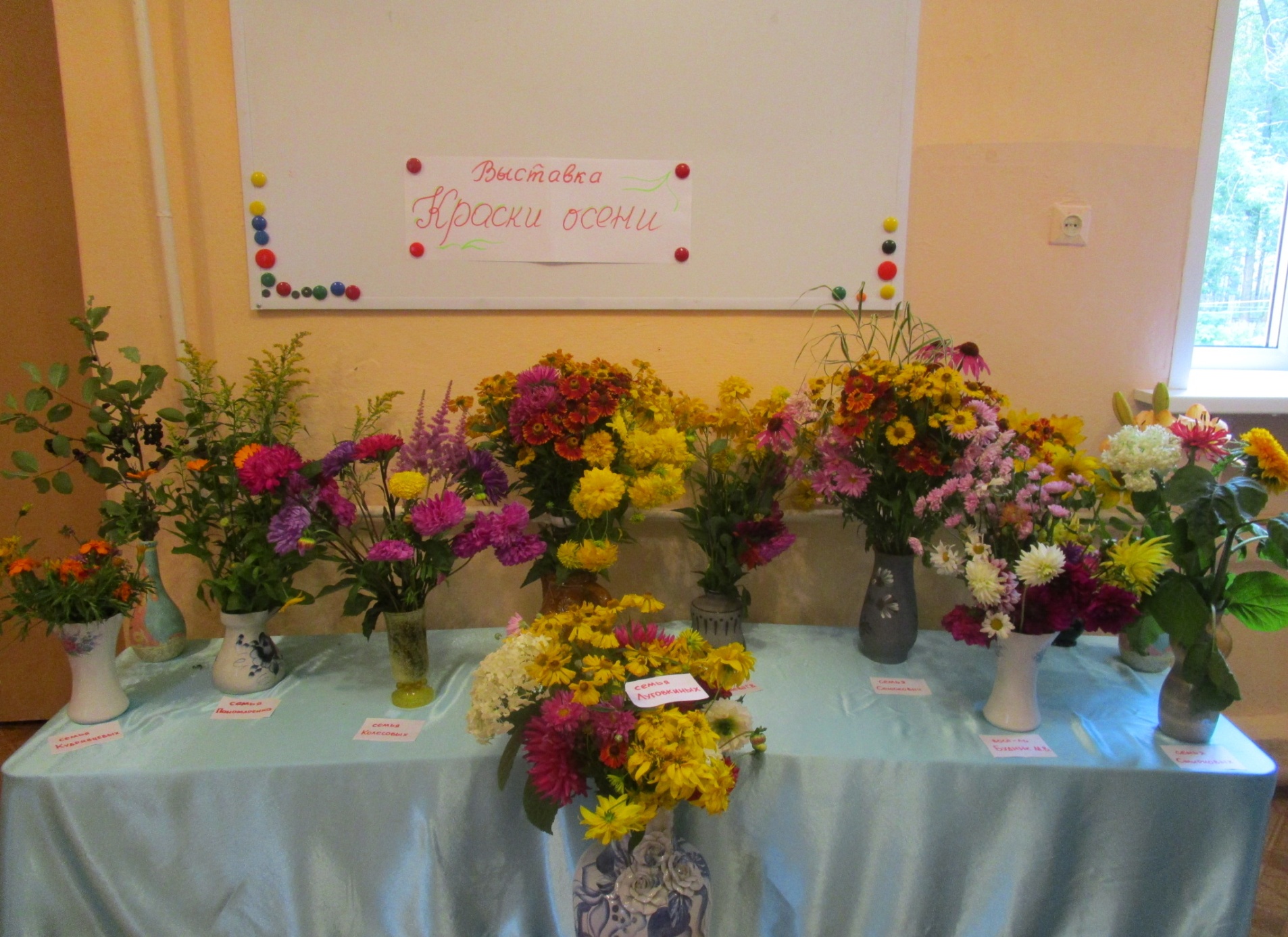 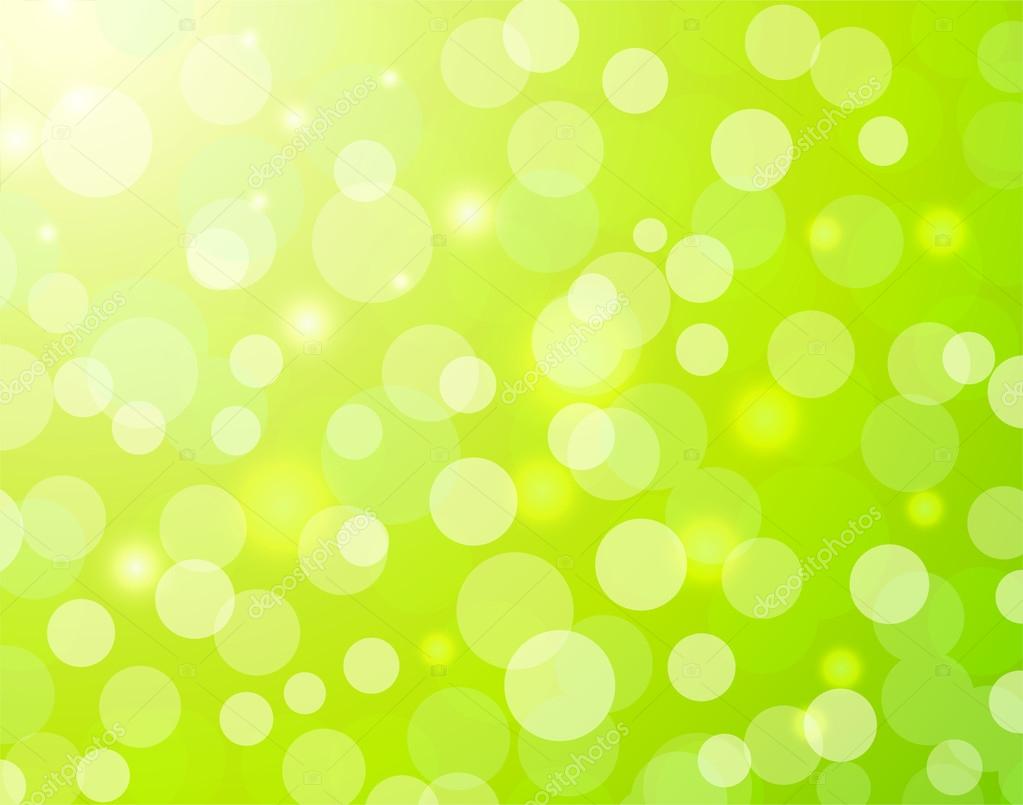 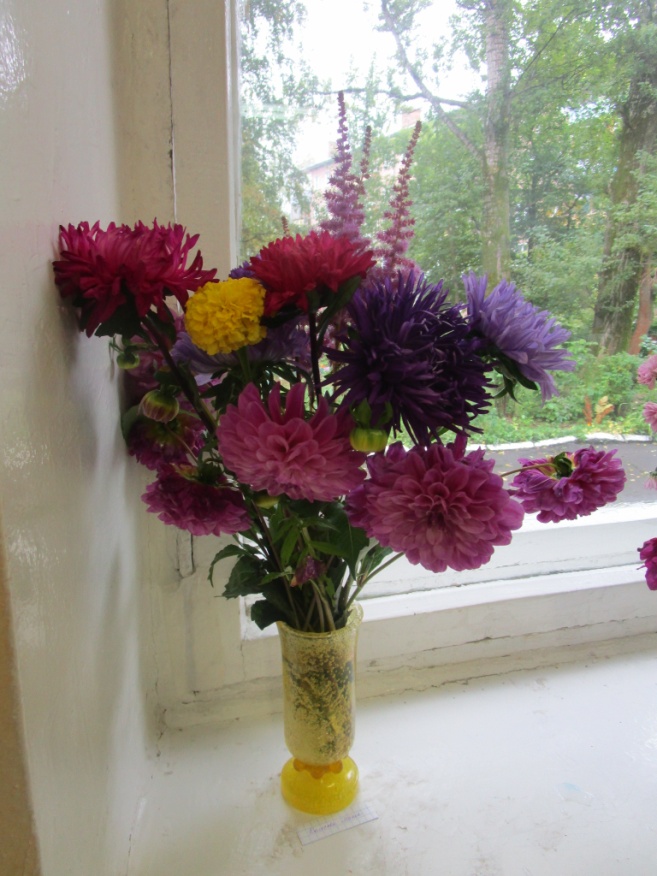 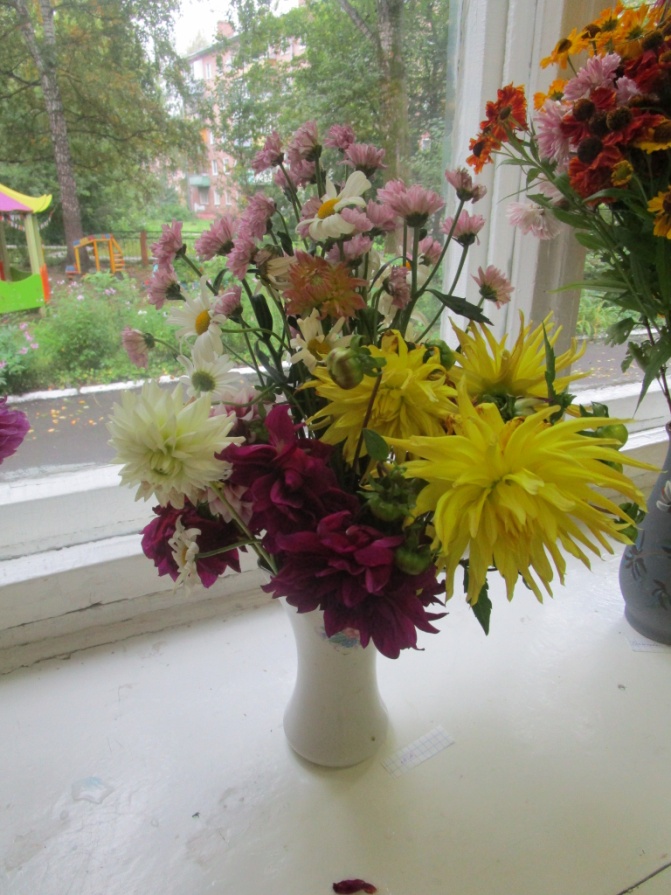 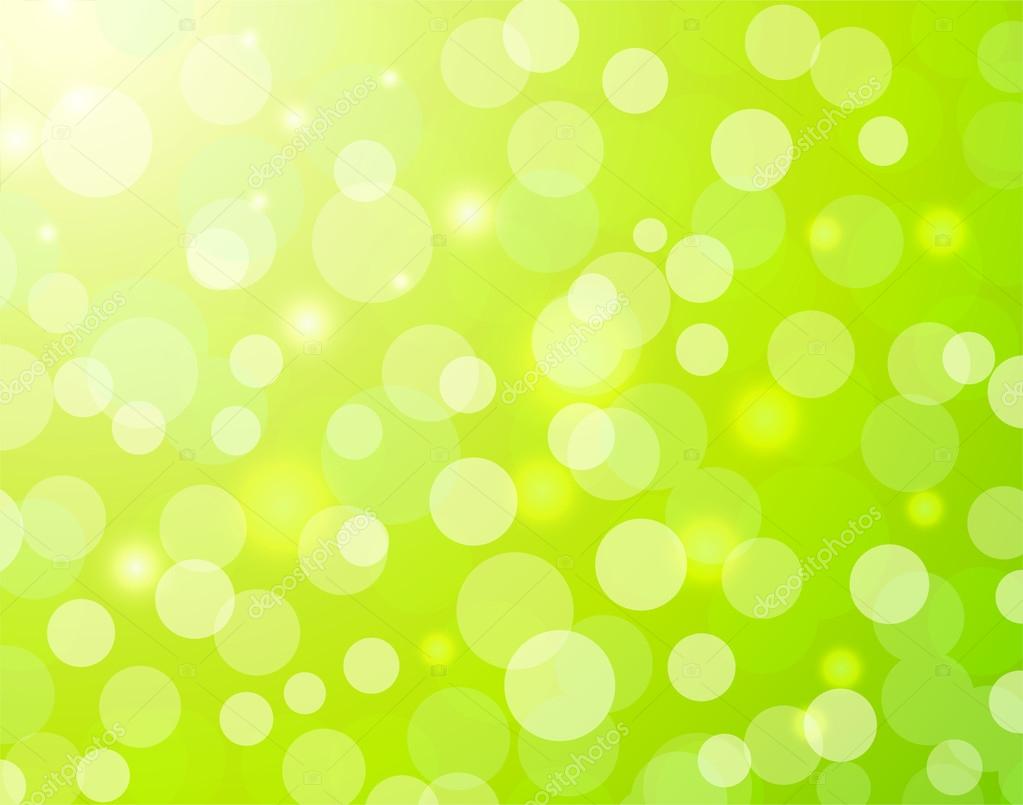 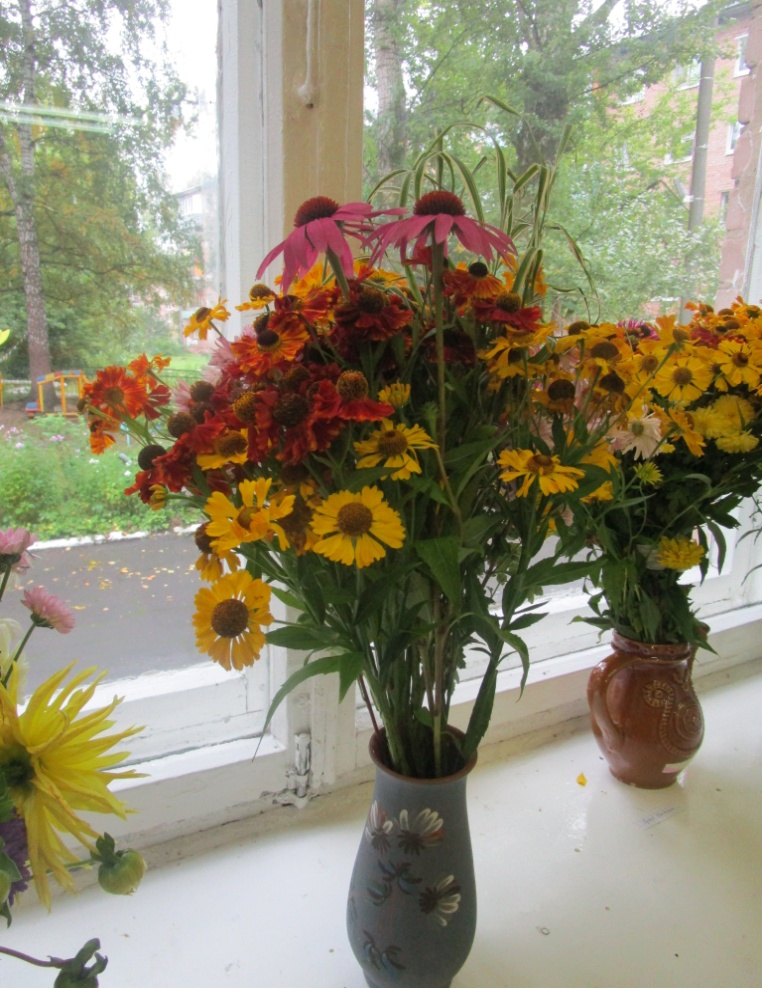 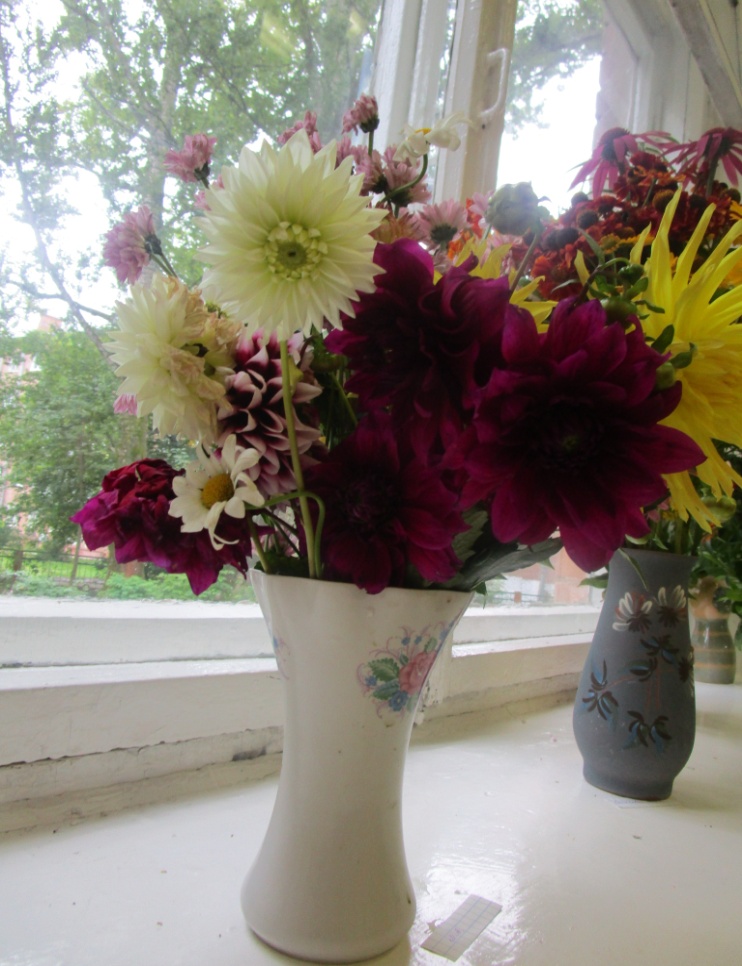 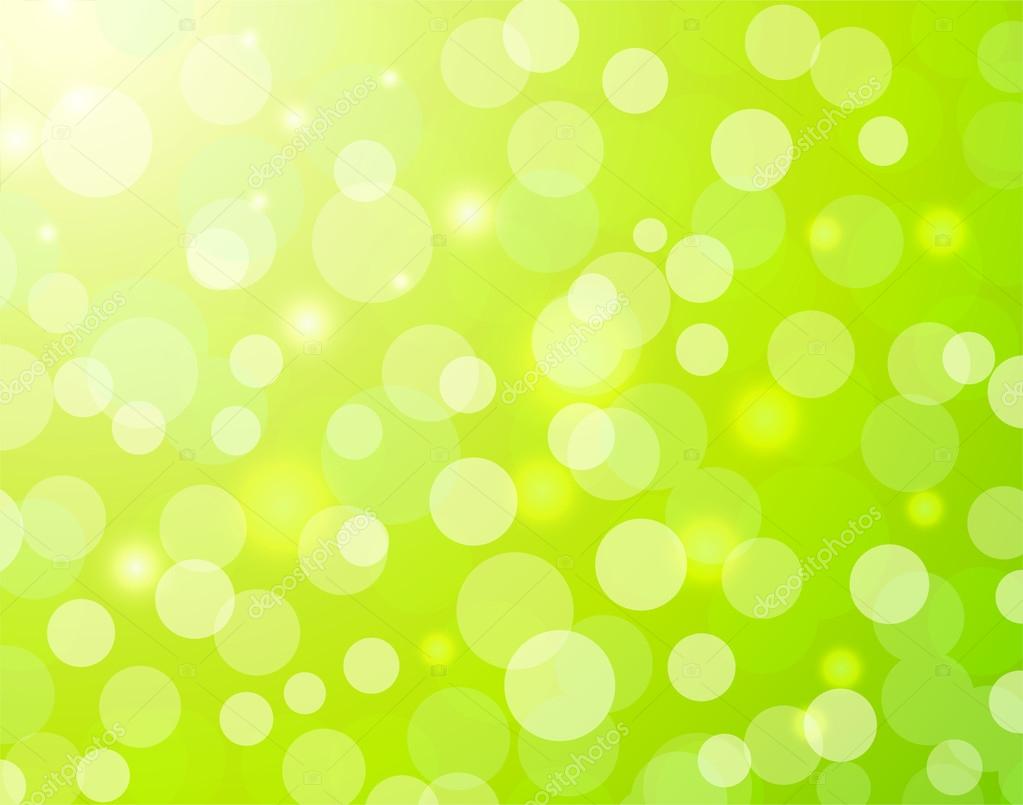 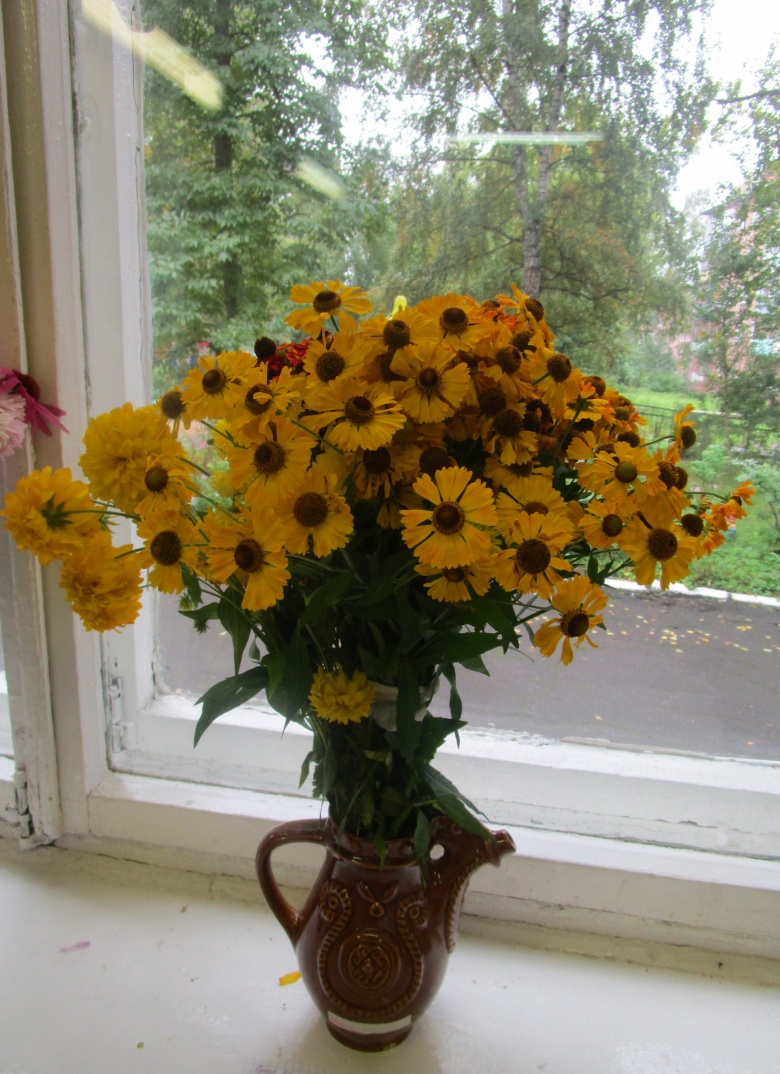 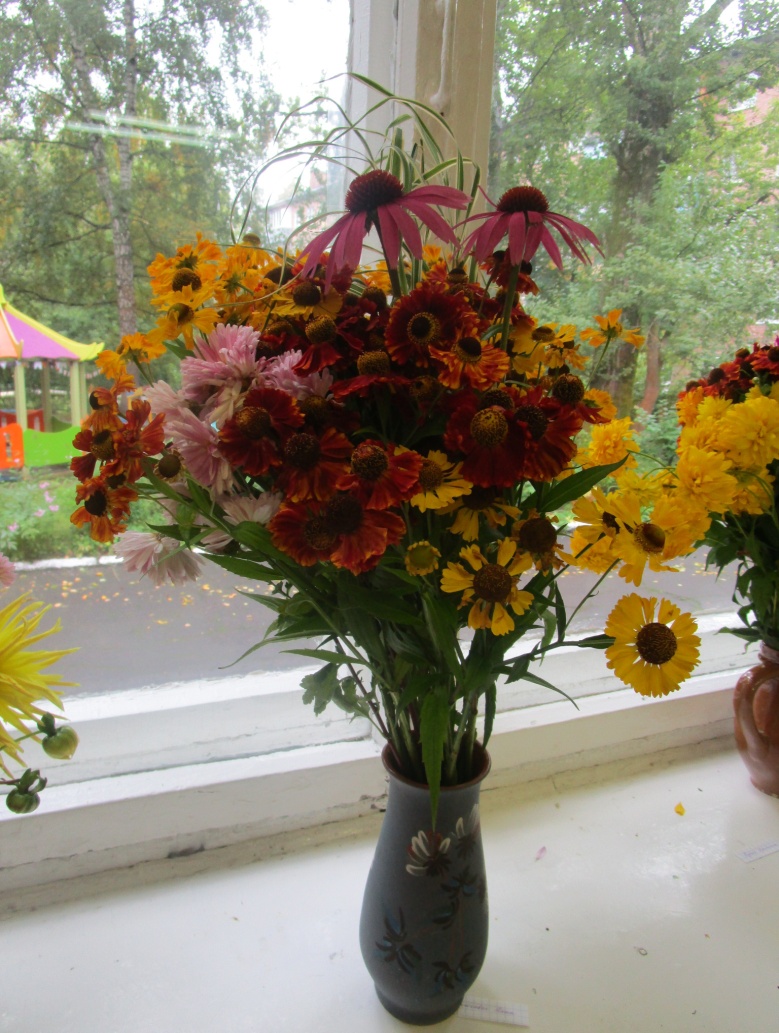 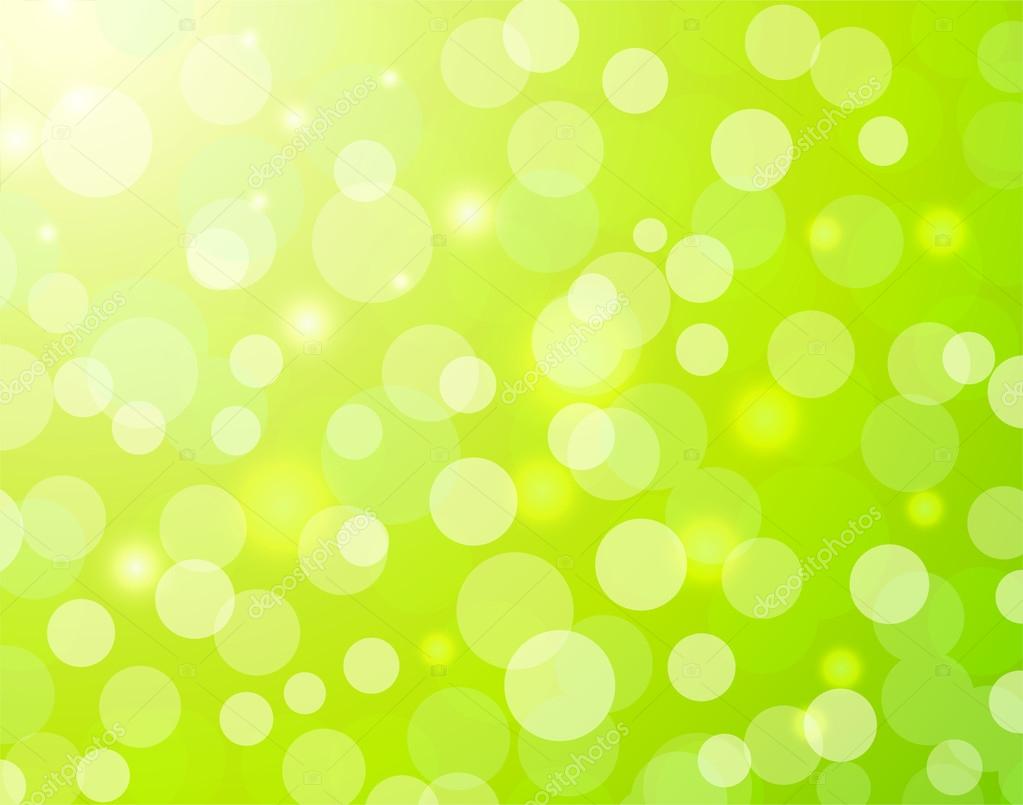 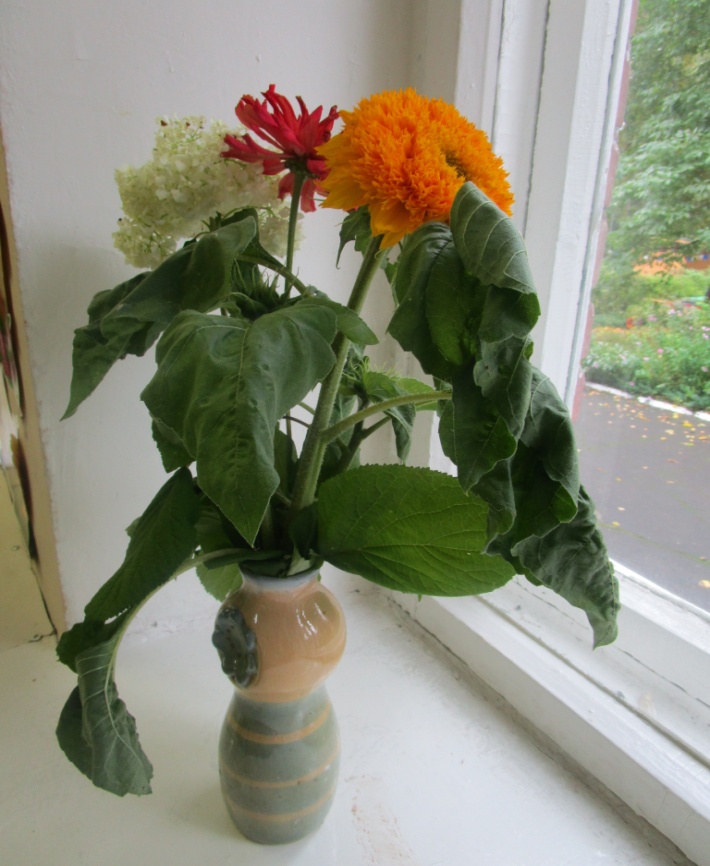 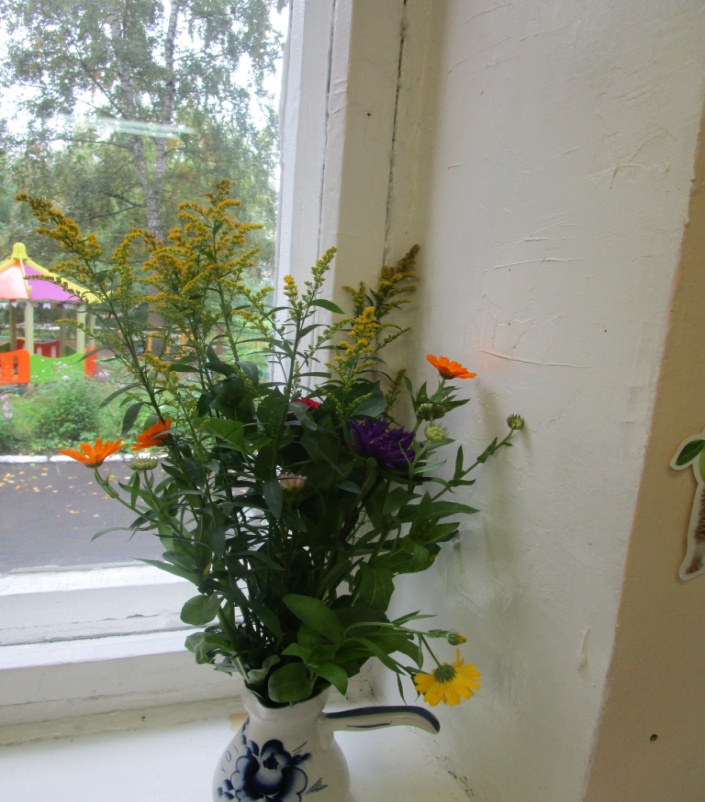 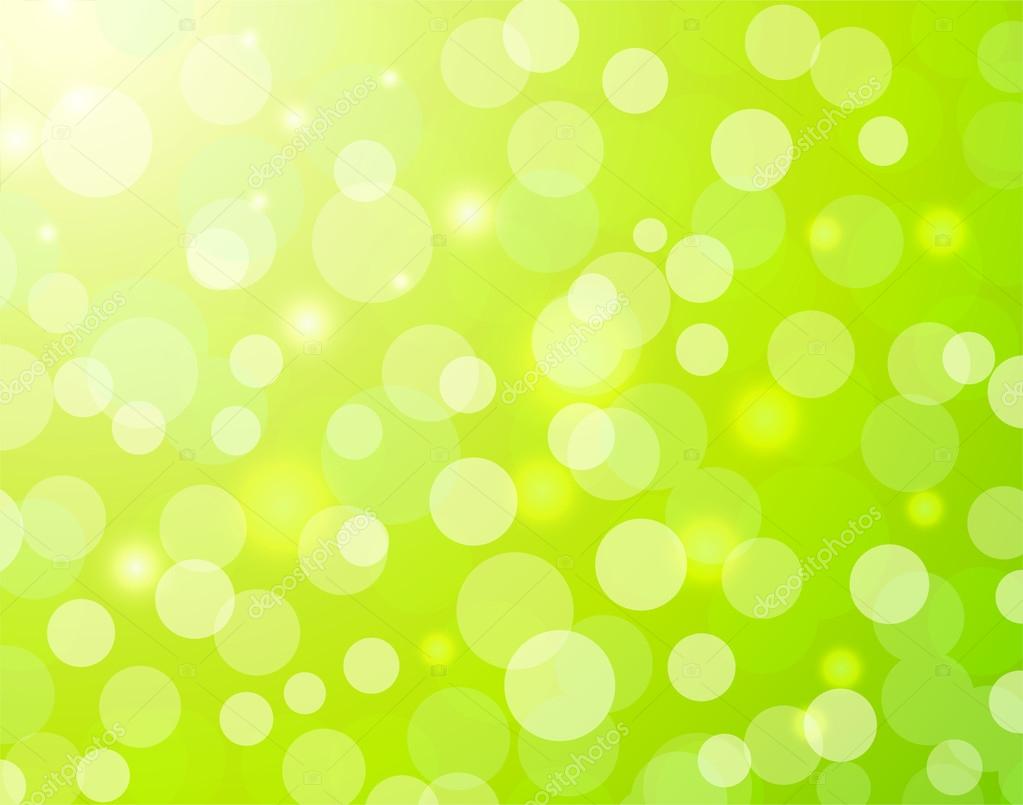 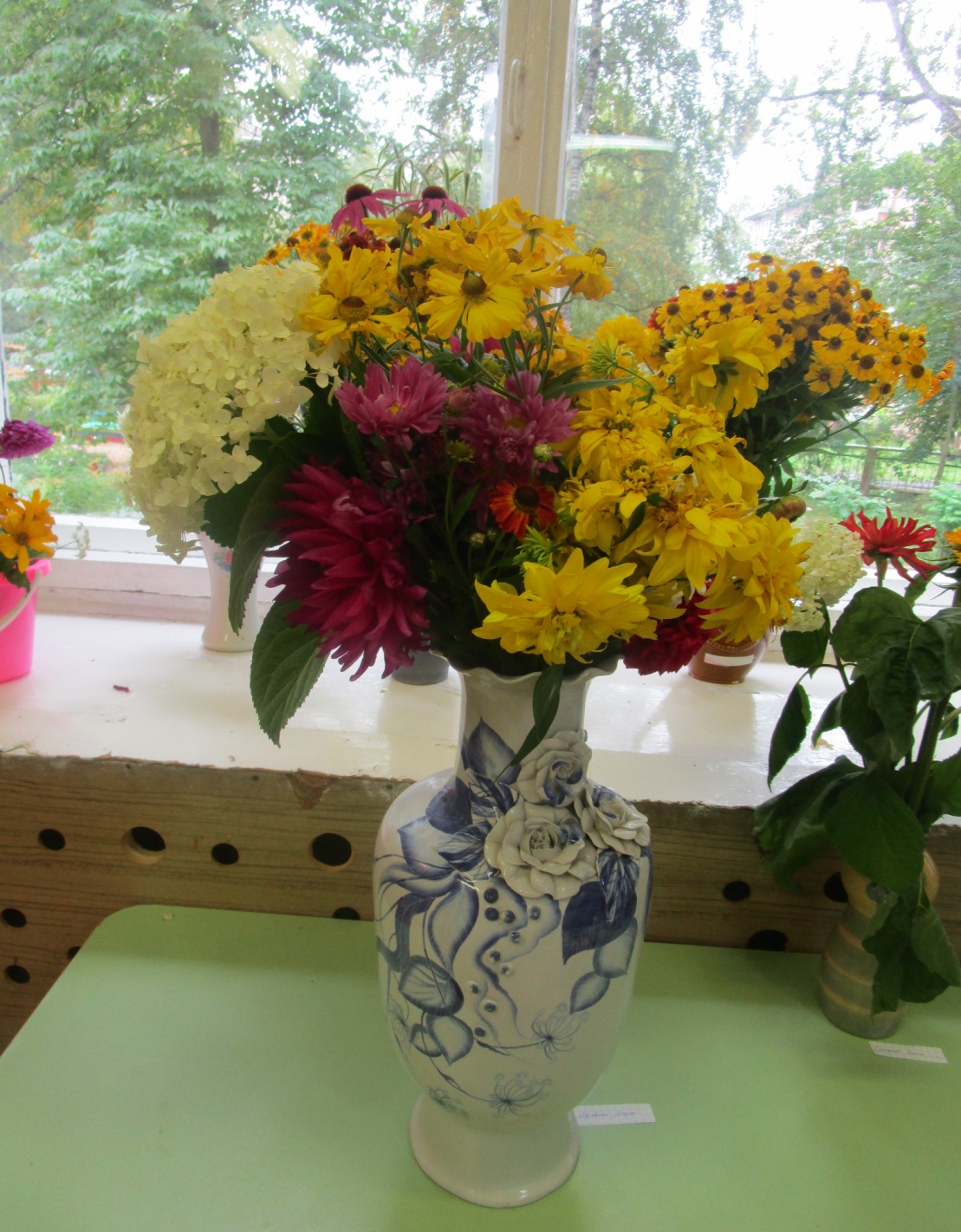 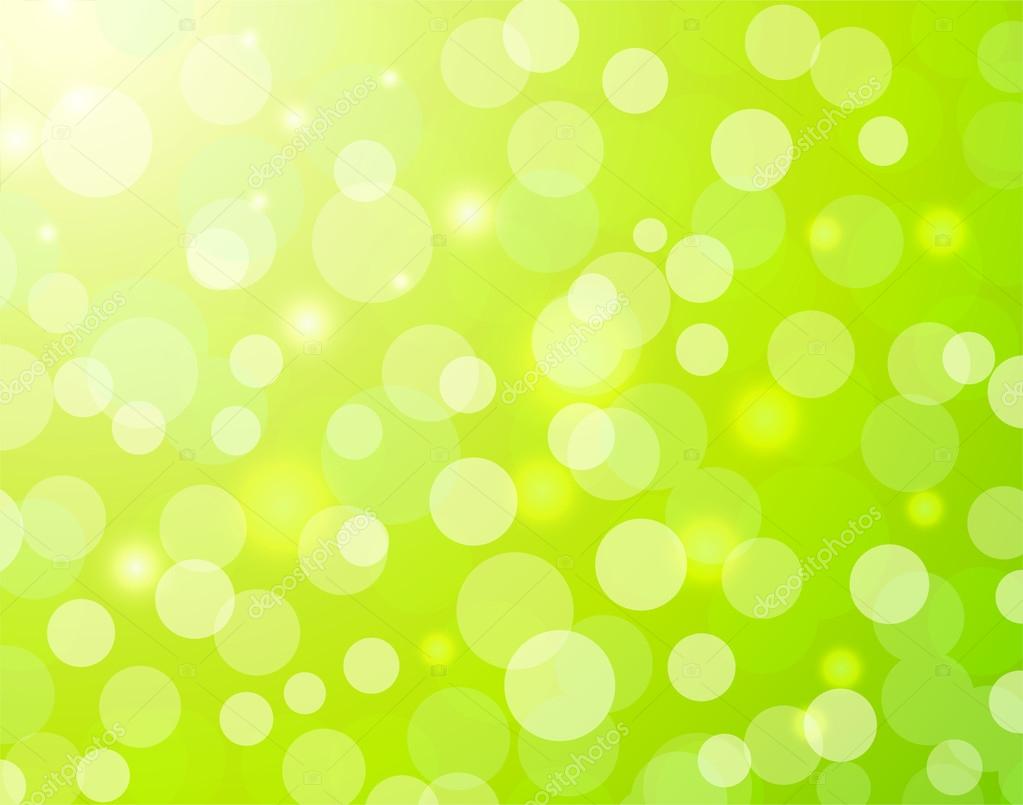 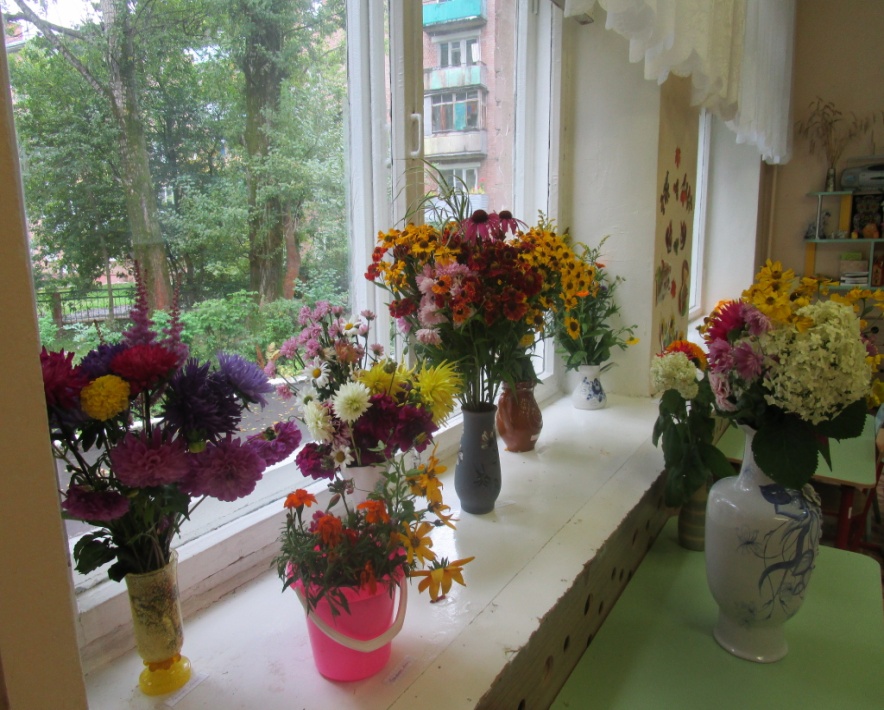 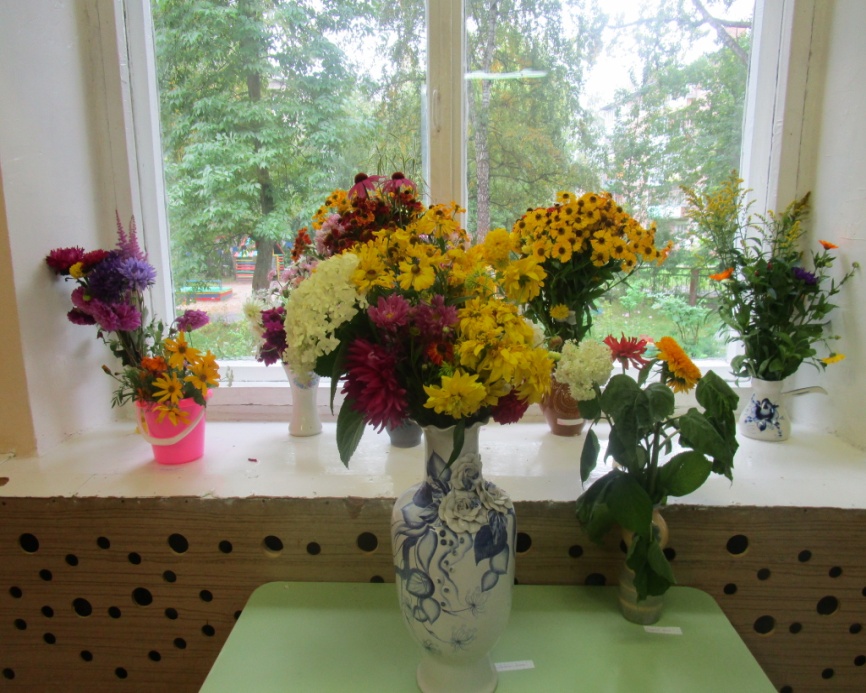 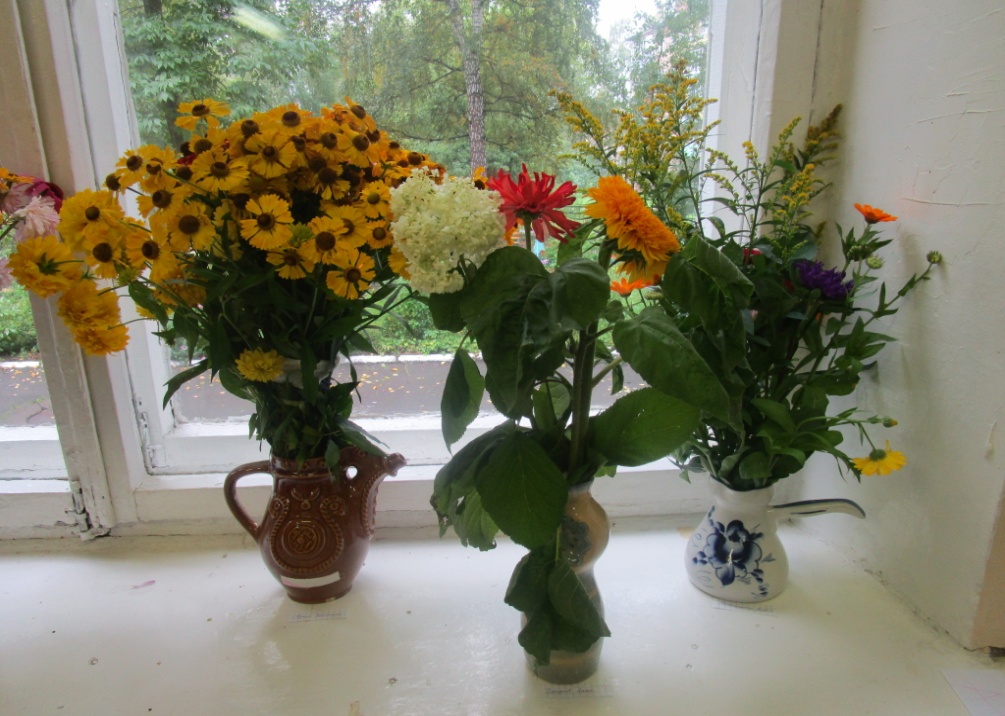 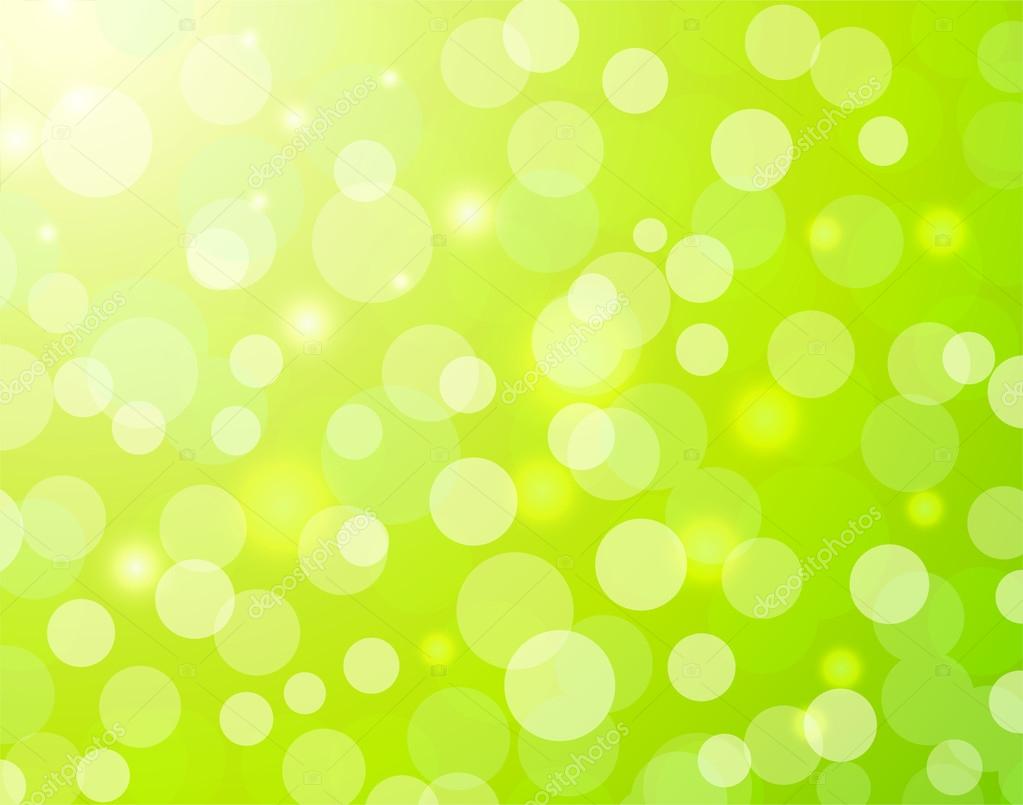 Благодарим родителей и педагогов, принявших участие в выставке «Краски осени»:семьи:Гриневых; Кудрявцевых; Кухар; Колесовых; Луговкиных; Смирновых; Сенюкович